James  Watt
(1736. – 1819.)
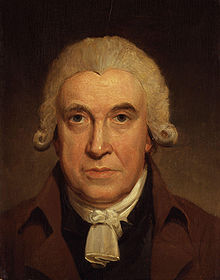 James Watt je škotski izumitelj i inženjer. Godine 1765. izumio je parni stroj novog tipa koji je imao kondenzator i uređaj za isisvanje zraka i kondenziranje pare. Godine 1769. patentirao je svoj parni stroj koji je za osiguranje broja okretaja imao centrifugalni regulator, što je zapravo bilo poboljšanje stroja kojeg je izradio Thomas Newcomen. Mjerna jedinica za snagu njemu u čast dobila je naziv vat(W).
James Watt je rođen 19. siječnja 1736. u mjestu Greenock, maloj morskoj luci u Škotskoj. Otac mu se bavio brodogradnjom, bio je vlasnik brodova i državni službenik. Njegova majka je bila vrlo obrazovana. Njegov djed je bio učitelj matematike. U početku, James Watt nije išao redovito u školu, već je imao kućno obrazovanje sa majkom. Tek kasnije se upisao u srednju školu, gdje je pokazao svoju spretnost, inženjerske vještine i sklonost prema matematici.
Kad je imao 18 godina, majka mu je umrla, a otac je bio bolestan. Odlazi na godinu dana u London, da studira izradu mjernih instrumenata. Nakon godinu dana se vraća u Škotsku, gdje se preselio u Glasgow, u namjeri da otvori malu radionicu za izradu mjernih instrumenata. Zajednica obrtnika mu to nije dozvolila, jer po zakonu je trebao prvo raditi 7 godina kao naučnik, iako u cijeloj Škotskoj nije postojala radionica te vrste.
Konačno, 1776. prvi Wattov parni stroj je ugrađen i upotrebljen u tržišne svrhe. Narudžbe su uskoro pristizale i slijedećih 5 godina znatan broj strojeva je ugrađen u rudnicima u Cornwallu, za pumpanje vode iz rudnika.

Prvi Wattovi parni strojevi su bili veliki, cilindar je imao promjer od 1,25 metara, a visoki su bili oko 7,3 metra, tako da su imali kućište otprilike kao jedna manja zgrada. Ipak su bili uspješni, jer su rudnici uspjeli povećati produktivnost oko 30%. Primjena se proširila na brušenje, tkanje i mljevenje.

Iako je za Wattov parni stroj, koljenčasta osovina bila logično rješenje za pretvaranje kružnog gibanja u pravocrtno (kao na motorima s unutrašnjim izgaranjem), vlasnici patenta za parni stroj, su prisilili Watta da promjeni konstrukciju. 1781. James Watt uspijeva to riješiti sa planetarnim prijenosnikom, koji je kasnije našao znatnu primjenu kod parnih lokomotiva.
1764. James Watt se oženio sa Margaret Miller i imali su 5 djece. 1772. njegova žena umire kod poroda, a 1777. se ponovo oženio, sa Ann MacGregor, pa su imali još dvoje djece. Između 1777. i 1790. su živjeli u Birminghamu. [8]

Za Jamesa Watta je bilo značajno da je uspijevao naučna dostignuća pretvoriti u praktična rješenja. On nije bio samo strojarski inženjer, bavio se dosta i sa kemijom. Kao poslovan čovjek nije bio baš uspješan, mrzio je cjenkanje i dugotrajna pregovaranja i tek pred kraj svog radnog vijeka, uspio se riješiti financijskih problema.
Kraj
Izradili: Dominik Jembrek 7.c i             Bruno Golubić 7.c